Нормативно – правовые документы сфере дошкольного образования
Международный документ
Конвенция о правах ребенка

Принята Генеральной Ассамблеей Организации Объединенных Наций
20 ноября 1989 года.
Основные идеи: 
Ребенок имеет те же права, что и взрослый (с момента зачатия до 18 лет);
Права ребенка приоритетны.
 Извлечения:
Ребенком является каждое человеческое существо до достижения 18-летнего возраста (ст. 1);
Каждый ребенок имеет неотъемлемое право на жизнь и здоровое развитие (ст. 6);
Ребенок с момента рождения имеет право на имя и на приобретение гражданства, право знать своих родителей и право на их заботу (ст.7);
Ребенок имеет право не разлучаться со своими родителями вопреки их желанию (за исключением случаев, когда компетентные органы определяют, что  такое разлучение необходимо в интересах ребенка) (ст.9);
Не один ребенок не может быть объектом произвольного или незаконного вмешательства в осуществление его права на личную и семейную жизнь, незаконного посягательство на его честь (ст. 16);
Ребенок имеет право на защиту от всех форм физического или психического насилия, оскорбления или злоупотребления, отсутствие заботы или небрежного, грубого обращения (ст.19);
Ребенок имеет право ребенка на пользование наиболее совершенными услугами системы здравоохранения и средствами лечения болезней и восстановление здоровья (ст. 24);
Право ребенка на уровень жизни, необходимый для физического, умственного, духовного, нравственного и социального развития (ст. 27);
Право на образование, которое должно быть направлено на развитие личности, талантов, умственных и физических способностей в их полном объеме; воспитание уважения к правам человека и основным свободам, подготовку ребенка к сознательной жизни в свободном обществе, воспитание уважения к окружающей природе (ст.29);
Право ребенка на отдых и досуг, право участвовать в играх и развлекательных мероприятиях, соответствующих его возрасту, свободно участвовать в культурной жизни и заниматься искусством (ст. 31)
Законы Российской Федерации
Федеральный закон РФ 
от 29 декабря 2012 г. № 273-ФЗ
«Об образовании в Российской Федерации»     
(вступил в силу: 1 сентября 2013 г.)
Статья 2. Основные понятия, используемые в настоящем Федеральном законе
1) образование - единый целенаправленный процесс воспитания и обучения, являющийся общественно значимым благом и осуществляемый в интересах человека, семьи, общества и государства, а также совокупность приобретаемых знаний, умений, навыков, ценностных установок, опыта деятельности и компетенции определенных объема и сложности в целях интеллектуального, духовно-нравственного, творческого, физического и (или) профессионального развития человека, удовлетворения его образовательных потребностей и интересов.
2) воспитание - деятельность, направленная на развитие личности, создание условий для самоопределения и социализации обучающегося на основе социокультурных, духовно-нравственных ценностей и принятых в обществе правил, и норм поведения в интересах человека, семьи, общества и государства.
6) федеральный государственный образовательный стандарт - совокупность обязательных требований к образованию определенного уровня и (или) к профессии, специальности и направлению подготовки, утвержденных федеральным органом исполнительной власти, осуществляющим функции по выработке государственной политики и нормативно-правовому регулированию в сфере образования;
9) образовательная программа - комплекс основных характеристик образования (объем, содержание, планируемые результаты), организационно-педагогических условий и в случаях, предусмотренных настоящим Федеральным законом, форм аттестации, который представлен в виде учебного плана, календарного учебного графика, рабочих программ учебных предметов, курсов, дисциплин (модулей), иных компонентов, а также оценочных и методических материалов;
10)примерная основная образовательная программа - учебно-методическая документация (примерный учебный план, примерный календарный учебный график, примерные рабочие программы учебных предметов, курсов, дисциплин (модулей), иных компонентов), определяющая рекомендуемые объем и содержание образования определенного уровня и (или) определенной направленности, планируемые результаты освоения образовательной программы, примерные условия образовательной деятельности, включая примерные расчеты нормативных затрат оказания государственных услуг по реализации образовательной программы;
21) педагогический работник - физическое лицо, которое состоит в трудовых, служебных отношениях с организацией, осуществляющей образовательную деятельность, и выполняет обязанности по обучению, воспитанию обучающихся и (или) организации образовательной деятельности;
26) средства обучения и воспитания - приборы, оборудование, включая спортивное оборудование и инвентарь, инструменты (в том числе музыкальные), учебно-наглядные пособия, компьютеры, информационно-телекоммуникационные сети, аппаратно-программные и аудиовизуальные средства, печатные и электронные образовательные и информационные ресурсы и иные материальные объекты, необходимые для организации образовательной деятельности;
27) инклюзивное образование - обеспечение равного доступа к образованию для всех обучающихся с учетом разнообразия особых образовательных потребностей и индивидуальных возможностей;
29) качество образования - комплексная характеристика образовательной деятельности и подготовки обучающегося, выражающая степень их соответствия федеральным государственным образовательным стандартам, образовательным стандартам, федеральным государственным требованиям и (или) потребностям физического или юридического лица, в интересах которого осуществляется образовательная деятельность, в том числе степень достижения планируемых результатов образовательной программы;
31) участники образовательных отношений - обучающиеся, родители (законные представители) несовершеннолетних обучающихся, педагогические работники и их представители, организации, осуществляющие образовательную деятельность
Глава 2. Система образования
Ст. 10. Структура системы образования 
В РФ устанавливаются следующие уровни общего образования: 
1) дошкольное образование; 
2) начальное общее образование;
 3) основное общее образование;
 4) среднее общее образование. 
Ст.11. Федеральные государственные образовательные стандарты и федеральные государственные требования обеспечивают: 
1) единство образовательного пространства РФ; 
2) преемственность основных образовательных программ; 
3) вариативность содержания образовательных программ;
4) государственные гарантии уровня и качества образования.
Федеральные государственные образовательные стандарты включают в себя требования к: 
структуре основных образовательных программ (в том числе соотношению обязательной части основной образовательной программы и части, формируемой участниками образовательных отношений) и их объему; 
условиям реализации основных образовательных программ, в том числе кадровым, финансовым, материально-техническим и иным условиям; результатам освоения основных образовательных программ.
Ст. 12. Образовательные программы 
ОП ДО самостоятельно разрабатываются и утверждаются ОО в соответствии с ФГОС ДО и с учетом соответствующих примерных программ дошкольного образования (из реестра). 
Ст. 63. Общее образование 
Образовательные программы дошкольного, начального общего, основного общего и среднего общего образования являются преемственными. 
Ст. 64. Дошкольное образование 
Дошкольное образование направлено на формирование общей культуры, развитие физических, интеллектуальных, нравственных, эстетических и личностных качеств, формирование предпосылок учебной деятельности, сохранение и укрепление здоровья детей дошкольного возраста. 
Образовательные программы дошкольного образования направлены на разностороннее развитие детей дошкольного возраста с учетом их возрастных и индивидуальных особенностей, в том числе достижение детьми дошкольного возраста уровня развития, необходимого и достаточного для успешного освоения ими образовательных программ начального общего образования, на основе индивидуального подхода к детям дошкольного возраста и специфичных для детей дошкольного возраста видов деятельности. Освоение ОП ДО не сопровождается проведением промежуточных аттестаций и итоговой аттестации обучающихся.
Об основных гарантиях прав ребенка в Российской Федерацииот 24 июля 1998 года № 124–ФЗДокумент с изменениями, внесенными:Федеральным законом от 20 июля 2000 года № 103-ФЗ;Федеральным законом от 22 августа 2004 года № 122-ФЗ;Федеральным законом от 21 декабря 2004 года № 170-Ф
Настоящий Федеральный закон устанавливает основные гарантии прав и законных интересов ребенка, предусмотренных Конституцией Российской Федерации, в целях создания правовых, социально-экономических условий для реализации прав и законных интересов ребенка. Государство признает детство важным этапом жизни человека и исходит из принципов приоритетности подготовки детей к полноценной жизни в обществе, развития у них общественно значимой и творческой активности, воспитания в них высоких нравственных качеств, патриотизма и гражданственности.
Концепция долгосрочного социально-экономического развития РФ до 2020 года(утверждена распоряжением Правительства РФот 17 ноября 2008 года № 1662-р)
Современная модель образования на принципах проектной деятельности:
- открытость образования;
- применение проектных методов;
- логика - «деньги в обмен на обязательства»;
- конкурентное выявление и поддержка лидеров;
- комплексность решений.
Дошкольное образование предполагает:
- гибкость и многообразие дополнительных образовательных услуг;
- поддержка семей.
Создание органов самоуправления:
- Попечительский совет (шефы, спонсоры)
- Наблюдательный совет (контроль за расходованием средств и за образованием)
- Управленческий совет (управление)
Периоды дошкольного образования:
- 0-3 дошкольное образование; - 4-6 предшкольное образование.
Обязательное дошкольное образование для каждого ребенка – 5-7 лет.
Акты федеральных органов исполнительной власти
Федеральный государственный образовательный стандарт дошкольного образования
(приказ Минобрнауки РФ от 17 октября 2013 г. N 1155)
1.Общие положения… 1.2. Стандарт разработан на основе Конституции РФ и законодательства РФ с учётом Конвенции ООН о правах ребёнка…
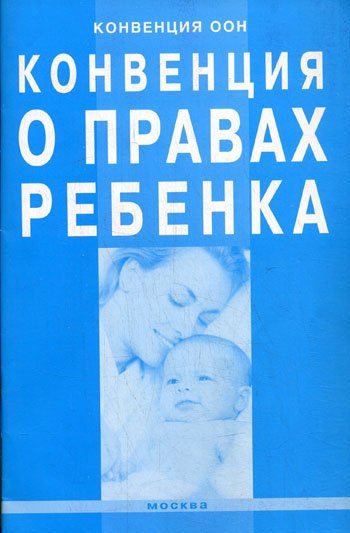 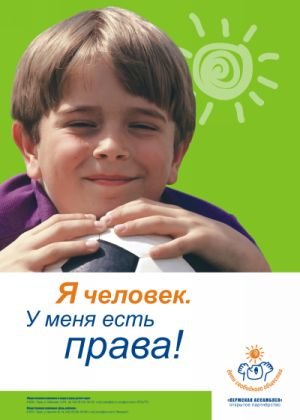 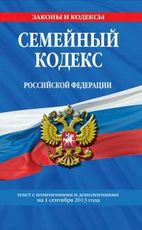 … 1.5. Стандарт  направлен на достижение следующих целей:
повышение социального статуса дошкольного образования;
обеспечение государством равенства возможностей для каждого ребёнка в получении качественного дошкольного образования;
обеспечение государственных гарантий уровня и качества дошкольного образования на основе единства обязательных требований к условиям реализации образовательных программ дошкольного образования, их структуре и результатам их освоения;
сохранение единства образовательного пространства Российской Федерации относительно уровня дошкольного образования.
1.6. Стандарт  направлен на решение следующих задач:
охраны и укрепления физического и психического здоровья детей, в том числе их эмоционального благополучия;
обеспечения равных возможностей для полноценного развития каждого ребёнка в период дошкольного детства независимо от места жительства, пола, нации, языка, социального статуса, психофизиологических и других особенностей (в том числе ограниченных возможностей здоровья);
обеспечения преемственности целей, задач и содержания образования, реализуемых в рамках образовательных программ различных уровней (далее -преемственность основных образовательных программ дошкольного и начального общего образования);
создания благоприятных условий развития детей в соответствии с их возрастными   и   индивидуальными   особенностями   и   склонностями,   развития способностей и творческого потенциала каждого ребёнка как субъекта отношений с самим собой, другими детьми, взрослыми и миром;
1.6. Стандарт  направлен на решение следующих задач:
объединения обучения и воспитания в целостный образовательный процесс на основе духовно-нравственных и социокультурных ценностей и принятых в обществе правил и норм поведения в интересах человека, семьи, общества;
формирования общей культуры личности детей, в том числе ценностей здорового образа жизни, развития их социальных, нравственных, эстетических, интеллектуальных, физических качеств, инициативности, самостоятельности и ответственности ребёнка, формирования предпосылок учебной деятельности;
обеспечения вариативности и разнообразия содержания Программ и организационных форм дошкольного образования, возможности формирования Программ различной направленности с учётом образовательных потребностей, способностей и состояния здоровья детей;
формирования социокультурной среды, соответствующей возрастным, индивидуальным, психологическим и физиологическим особенностям детей;
обеспечения психолого-педагогической поддержки семьи и повышения компетентности родителей (законных представителей) в вопросах развития и образования, охраны и укрепления здоровья детей.
1.8. Стандарт включает в себя требования к:
II.Требования к структуре образовательной программы дошкольного образования и её объёму
2.1.	Программа определяет содержание и организацию образовательной деятельности на уровне дошкольного образования. 
2.2. Структурные подразделения в одной Организации (далее - Группы) могут реализовывать разные Программы.
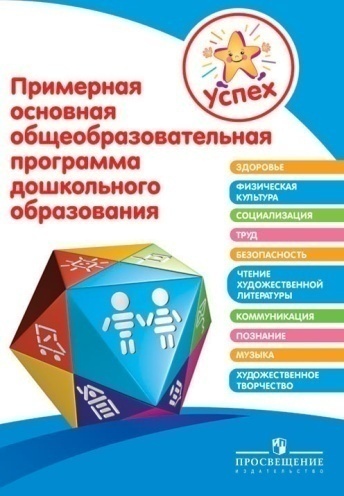 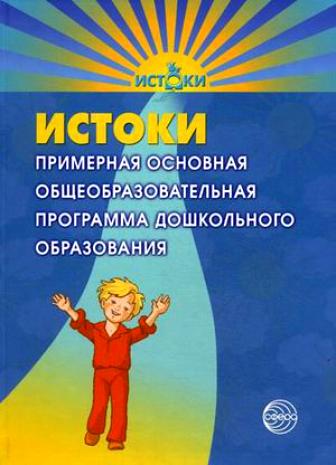 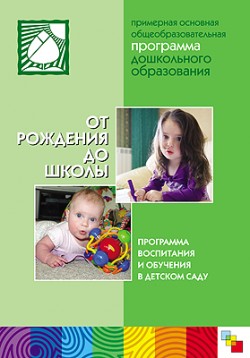 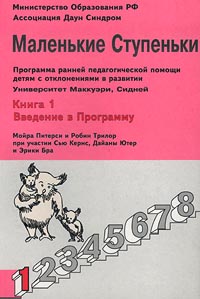 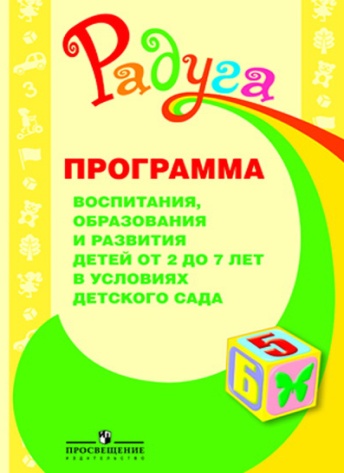 2.3. Программа формируется как программа психолого-педагогической поддержки позитивной социализации и индивидуализации, развития личности детей дошкольного возраста и определяет комплекс основных характеристик дошкольного образования (объем, содержание и планируемые результаты в виде целевых ориентиров дошкольного образования).
ПРОГРАММА ОПРЕДЕЛЯЕТ 
КОМПЛЕКС ОСНОВНЫХ ХАРАКТЕРИСТИК ДОШКОЛЬНОГО ОБРАЗОВАНИЯ

ОБЪЕМ
СОДЕРЖАНИЕ
РЕЗУЛЬТАТЫ
2.5.	Программа разрабатывается и утверждается Организацией самостоятельно в соответствии с настоящим Стандартом и с учётом Примерных программ
При разработке Программы Организация определяет продолжительность пребывания детей в Организации, режим работы Организации в соответствии с объёмом решаемых задач образовательной деятельности, предельную наполняемость Групп. Организация может разрабатывать и реализовывать в Группах различные Программы с разной продолжительностью пребывания детей в течение суток…
     
     Программа может реализовываться в течение всего времени пребывания детей в Организации.
2.6. Содержание Программы должно обеспечивать развитие личности, мотивации и способностей детей в различных видах деятельности и охватывать следующие структурные единицы, представляющие определенные направления развития и образования детей (далее - образовательные области):
…2.7. Конкретное содержание указанных образовательных областей зависит от возрастных и индивидуальных особенностей детей, определяется целями и задачами Программы и может реализовываться в различных видах деятельности
2.8. Содержание Программы должно отражать следующие аспекты образовательной среды для ребенка дошкольного возраста:
СТРУКТУРА ПРОГРАММЫ2.9. Программа состоит из обязательной части и части, формируемой участниками образовательных отношений. Обе части являются взаимодополняющими и необходимыми с точки зрения реализации требований Стандарта.
СТРУКТУРА ПРОГРАММЫ2.11. Программа включает три основных раздела:
III. Требования к условиям реализации основнойобразовательной программы дошкольного образования
ЦЕЛЕВЫЕ ОРИЕНТИРЫ ОБРАЗОВАНИЯ НА ЭТАПЕ ЗАВЕРШЕНИЯ ДОШКОЛЬНОГО  ОБРАЗОВАНИЯ
ребенок овладевает основными культурными способами деятельности, проявляет инициативу и самостоятельность в разных видах деятельности - игре, общении, познавательно-исследовательской деятельности, конструировании и др.; способен выбирать себе род занятий, участников по совместной деятельности;
ребенок обладает установкой положительного отношения к миру, к разным видам труда, другим людям и самому себе, обладает чувством собственного достоинства; активно взаимодействует со сверстниками и взрослыми, участвует в совместных играх. Способен договариваться, учитывать интересы и чувства других, сопереживать неудачам и радоваться успехам других, адекватно проявляет свои чувства, в том числе чувство веры в себя, старается разрешать конфликты;
ребенок обладает развитым воображением, которое реализуется в разных видах деятельности, и прежде всего в игре; ребенок владеет разными формами и видами игры, различает условную и реальную ситуации, умеет подчиняться разным правилам и социальным нормам;
ребенок достаточно хорошо владеет устной речью, может выражать свои мысли и желания, может использовать речь для выражения своих мыслей, чувств и желаний, построения речевого высказывания в ситуации общения, может выделять звуки в словах, у ребенка складываются предпосылки грамотности;
у ребенка развита крупная и мелкая моторика; он подвижен, вынослив, владеет основными движениями, может контролировать свои движения и управлять ими;
ребенок способен к волевым усилиям, может следовать социальным нормам поведения и правилам в разных видах деятельности, во взаимоотношениях со взрослыми и сверстниками, может соблюдать правила безопасного поведения и личной гигиены;
ребенок проявляет любознательность, задает вопросы взрослым и сверстникам, интересуется причинно-следственными связями, пытается самостоятельно придумывать объяснения явлениям природы и поступкам людей; склонен наблюдать, экспериментировать. Обладает начальными знаниями о себе, о природном и социальном мире, в котором он живет; знаком с произведениями детской литературы, обладает элементарными представлениями из области живой природы, естествознания, математики, истории и т.п.; ребенок способен к принятию собственных решений, опираясь на свои знания и умения в различных видах деятельности.
Порядок организации и осуществления образовательной деятельности по основным общеобразовательным программам дошкольного образования (Приказ Минобрнауки РФ от 30.08.2013 г. № 1014)
1. Организация и осуществление образовательной деятельности
Дошкольное образование может быть получено в образовательных организациях, а также в форме семейного образования.
 ОО обеспечивает получение дошкольного образования, присмотр и уход за воспитанниками в возрасте от двух месяцев до прекращения образовательных отношений.
Сроки, содержание, структуре, объему и условиям образовательной деятельности устанавливаются ФГОС ДО.
Освоение образовательных программ дошкольного образования не сопровождается проведением промежуточных аттестаций и итоговой аттестации обучающихся.
Образовательная деятельность по образовательным программам дошкольного образования в ОО осуществляется в группах: общеразвивающей, компенсирующей, оздоровительной или комбинированной направленности, 
группы раннего возраста ( от 2 мес. до 3 лет), 
семейные группы
2. Особенности организации образовательной деятельности для лиц с ограниченными возможностями здоровья
В целях доступности получения дошкольного образования детьми с ограниченными возможностями здоровья организацией обеспечивается: 1) для детей с ограниченными возможностями здоровья по зрению, 2) для детей с ограниченными возможностями здоровья по слуху, 3) для детей, имеющих нарушения ОДА.
Санитарно-эпидемиологические требования к устройству, содержанию и организации режима работы в дошкольных организациях
Санитарно-эпидемиологические правила и нормативы
(СанПиН 2.4.1.3049 – 13) от 15 мая 2013 г. N 26
Определяют нормативы к:
санитарному содержанию помещений и территорий ДОУ и его оборудованию
 к приему детей в дошкольные организации, режиму дня и воспитательно-образовательного процесса
Строгое соблюдение режима:
Норма времени, отведенное для
 непрерывного бодрствования составляет 5,5 – 6 часов.
самостоятельной деятельности детей 3-7 лет (игры, подготовка к образовательной деятельности, личная гигиена)  в режиме отводиться не менее 3 - 4 ч.
рекомендуемая продолжительность прогулки 3 – 4 часа.
продолжительность непрерывной образовательной деятельности в зависимости от возраста.
максимально допустимый объем образовательной нагрузки в первой половине дня согласно возрасту детей, в перерыве между периодами НОД – не менее 10 минут.
Профессиональный стандарт "Педагог (педагогическая деятельность в сфере дошкольного, начального общего, основного общего, среднего общего образования) (воспитатель, учитель)"Приказ Министерства труда и социальной защиты Российской Федерации от 18 октября 2013 г. N 544н г. Зарегистрирован в Минюсте РФ 6 декабря 2013 г.Вступает в силу с 01 января 2015 г.
Педагог – ключевая фигура реформирования образования. 
«В деле обучения и воспитания, во всем школьном деле ничего нельзя улучшить, минуя голову учителя» 
(К.Д. Ушинский). 
В стремительно меняющемся открытом мире главным профессиональным качеством, которое педагог должен постоянно демонстрировать своим ученикам, становится умение учиться. 
Готовность к переменам, мобильность, способность к нестандартным трудовым действиям, ответственность и самостоятельность в принятии решений – все эти характеристики деятельности успешного профессионала в полной мере относятся и к педагогу.
Профессиональные компетенции педагога дошкольного образования (воспитателя) 
Педагог дошкольного образования должен:
Знать специфику дошкольного образования и особенности организации образовательной работы с детьми раннего и дошкольного возраста.
Знать общие закономерности развития ребенка в раннем и дошкольном детстве; особенности становления и развития детских деятельностей в раннем и дошкольном возрасте.
Уметь организовывать ведущие в дошкольном возрасте виды деятельности: предметно-манипулятивную и игровую, обеспечивая развитие детей. Организовывать совместную и самостоятельную деятельность дошкольников.
Владеть теорией и педагогическими методиками физического, познавательного и личностного развития детей раннего и дошкольного возраста.
Уметь планировать, реализовывать и анализировать образовательную работу с детьми раннего и дошкольного возраста в соответствии с ФГОС дошкольного образования
Уметь планировать и корректировать образовательные задачи (совместно с психологом и другими специалистами) по результатам мониторинга, с учетом индивидуальных особенностей развития каждого ребенка раннего и/или дошкольного возраста.
Реализовывать педагогические рекомендации специалистов (психолога, логопеда, дефектолога и др.) в работе с детьми, испытывающими трудности в освоении программы, или детьми с особыми образовательными потребностями.
Участвовать в создании психологически комфортной и безопасной образовательной среды, обеспечивая безопасность жизни детей, сохранение и укрепление их здоровья, поддерживая эмоциональное благополучие ребенка в период пребывания в образовательной организации.
Владеть методами и средствами анализа психолого-педагогического мониторинга, позволяющего оценить результаты освоения детьми образовательных программ, степень сформированности у них необходимых интегративных качеств детей дошкольного возраста, необходимых для дальнейшего обучения и развития в начальной школе.
Владеть методами и средствами психолого-педагогического просвещения родителей (законных представителей) детей раннего и дошкольного возраста, уметь выстраивать партнерское взаимодействие с ними для решения образовательных задач.
Владеть ИКТ-компетенциями, необходимыми и достаточными для планирования, реализации и оценки образовательной работы с детьми раннего и дошкольного возраста.
Спасибо за внимание!